3 LINE BREAK Or 2 KEY LINE BREAK
3 LINE BREAK OR 2 KEY LINE BREAK

Break & close above or below  any 3 chart lines   OR any 2 KEY LINES





3 Line Break must include at least 1 of the charts major lines = Any RED line , Yellow Line or Magenta Line
      This indicator is stronger with a 5 min bar close above or below TWO of these lines –
      all other chart lines are included in a 3 Line Break





A 2 KEY LINE BREAK is any 2 lines of the following mix    
      Any Red Line                            -Any Yellow Line                        - Any Magenta Line(Dy-C) 
     Any high or low of the first Orange Time Team Bar open 11.05amet-close 11.10amet





The close of this 5 min bar must be by at least 6% of DAR on any chart; 
      example ES = 1.2 points ;  NASDAQ 3.6- 4 points



The size of the bar high to low- must be at least 15 % of any DAR; 
      examples -  ES 3 points ; NASDAQ 9 points




charts below illustrate a  3 LINE BREAK and a 2 KEY LINE BREAK
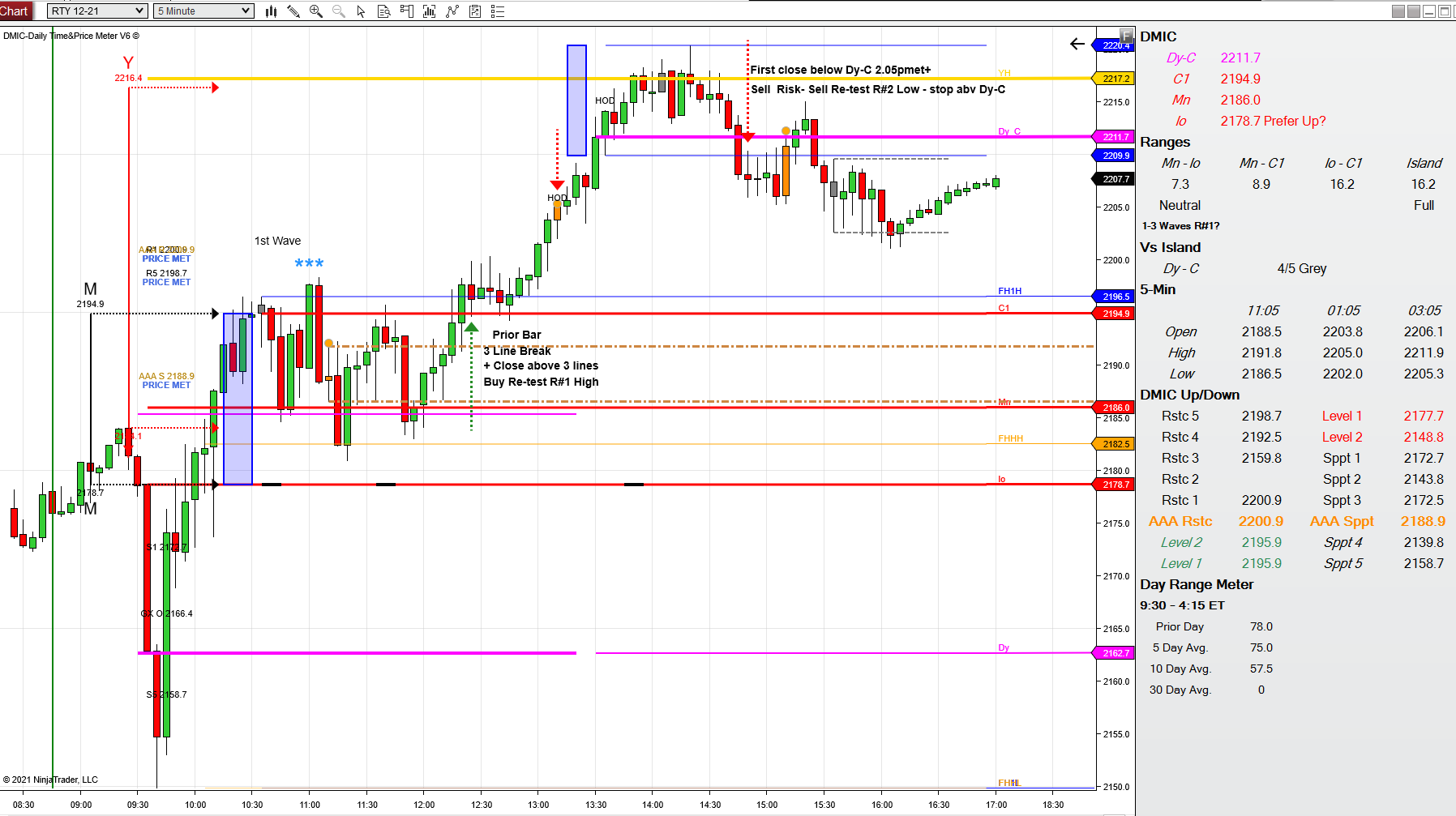 3 LINE BREAK
Includes 1 Red Line
+ One Tan High & one Blue line
NOTE; This does not qualify as a 2 KEY LINE Break
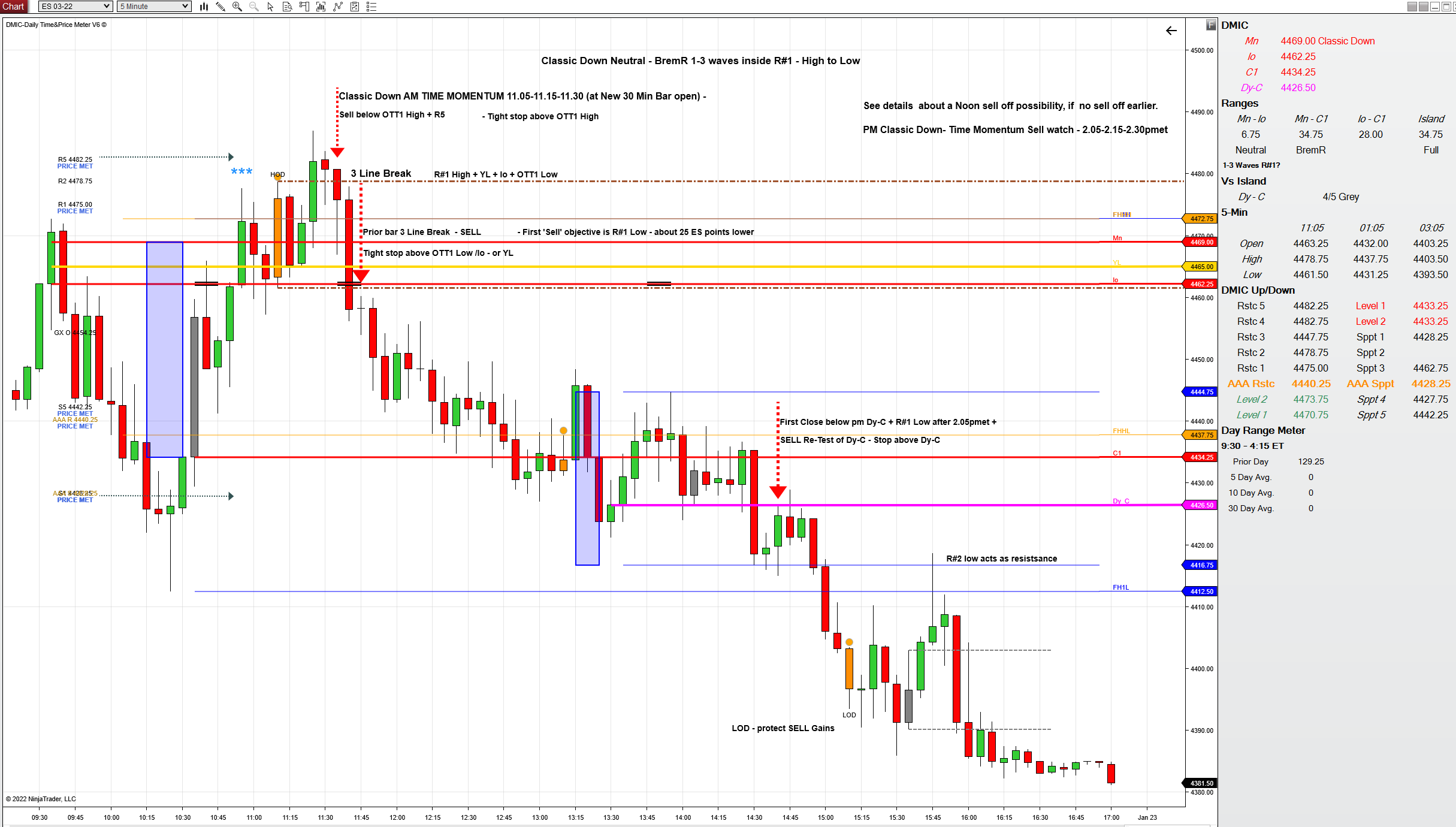 3 line break  First blue arrow + Sell next bar
This would also qualify as 2 KEY 2 LINE BREAK
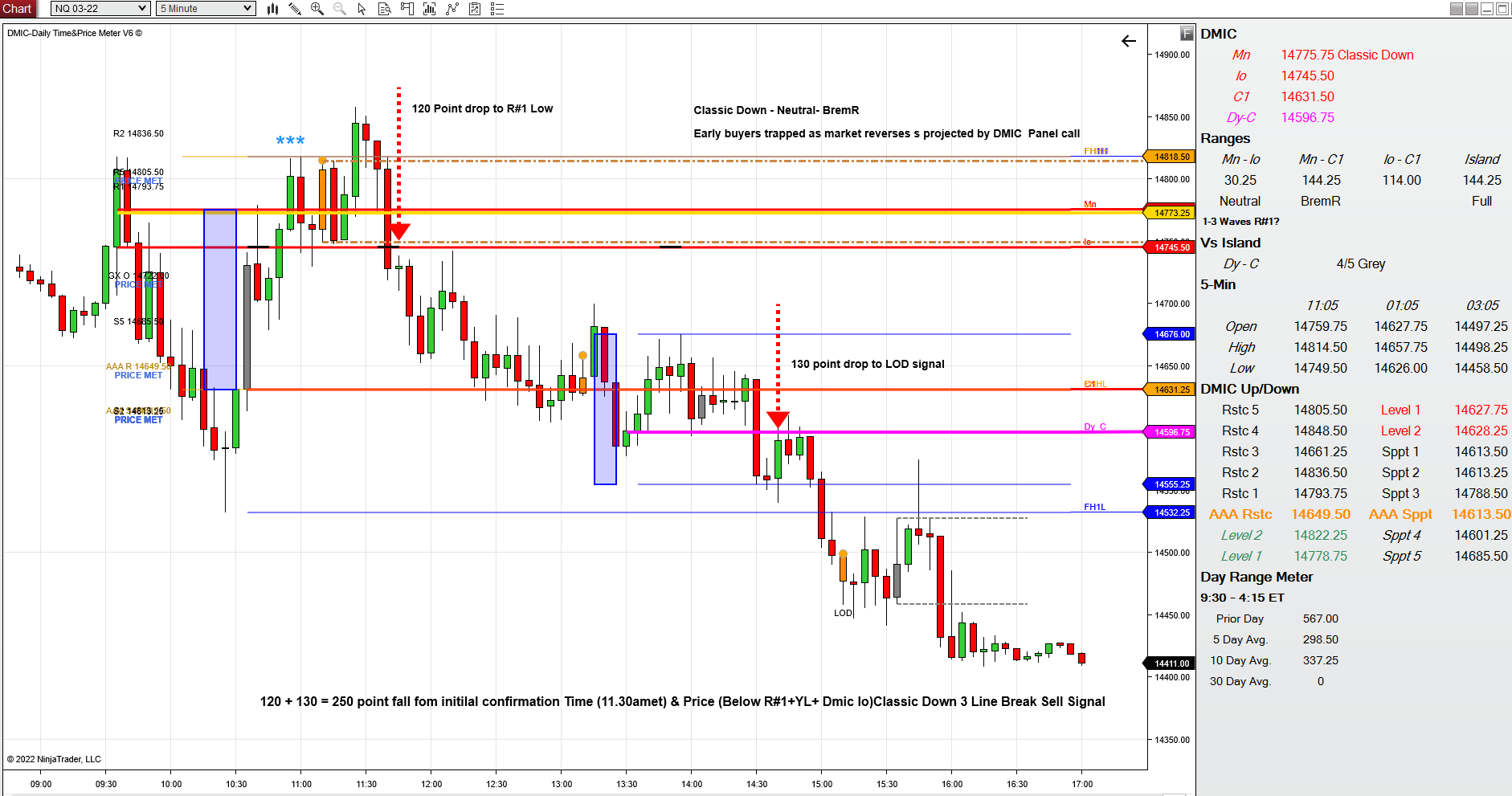 3 LINE BREAK
2 KEY LINE BREAK
1 Red Line+1 Magenta Line